Mindfulness 101
Kayla Newkirk, M.S.
What to Expect:
What is Mindfulness?
Benefits of Mindfulness
Mindfulness Practices
Resources
Questions?
[Speaker Notes: Ask them a scaling question of how they are feeling 1-5 5 being the best and 1 being the worst. Or make a menti with words]
Why Mindfulness Is a Superpower: An Animation
[Speaker Notes: https://www.youtube.com/watch?time_continue=89&v=w6T02g5hnT4&embeds_referring_euri=https%3A%2F%2Fhubblecontent.osi.office.net%2F&source_ve_path=Mjg2NjY&feature=emb_logo]
What is
mindfulness?
Mindfulness can be described as paying attention towhat is happening in the mind, body and immediate surroundings.
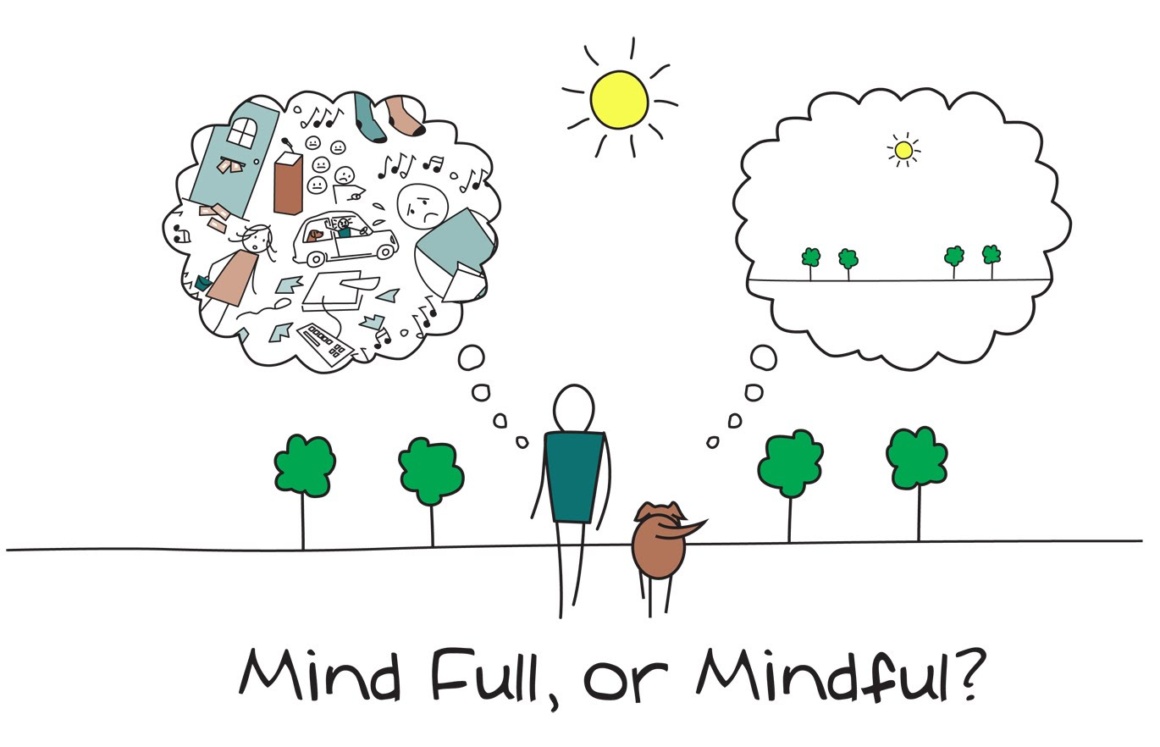 [Speaker Notes: *remind them that mindfulness is not about perfection, but about taking each moment as an opportunity be present with yourself and what is around you.]
Mindfulness can help us learn how to control our emotions and handle everyday stress better 
One of the leading treatment for most mental health conditions (ie. PTSD, disordered eating, substance abuse)
Okay, what do I get from
being mindful?
Studies show that students who meditate before an exam perform better than students who do not
Mindfulness practice can improve concentration
Increase our immune system functioning
Mindfulness-based interventions have been demonstrated to reduce the symptoms of anxiety, stress and depression
[Speaker Notes: *add in info about test anxiety]
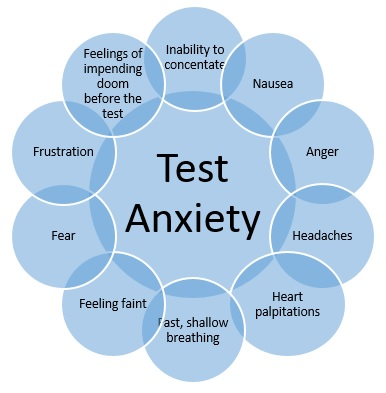 Benefits Beyond the Individual
How can practicing mindfulness benefit those around us and within the community?
[Speaker Notes: - More understanding amongst disagreements, more peaceful interactions and constructive interactions]
How Mindfulness Empowers Us
[Speaker Notes: https://www.youtube.com/watch?v=vzKryaN44ss]
Individual Experiences
Think of a time when being mindful might have changed the outcome. For example, misunderstandings that could have been avoided, or situations where reactions were impulsive.
[Speaker Notes: - (think, pair, share) 1-2 groups can share within the class . If nobody volunteers, we (each?) do an example]
So, what does mindfulness look like?
When you think of activities that you can do mindfully,what comes to mind?
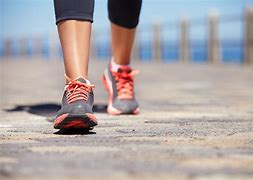 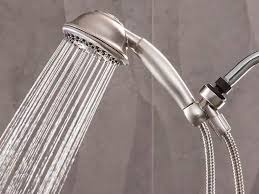 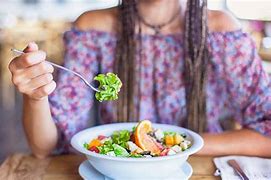 [Speaker Notes: Ask the class if they have any other examples. Ex: driving, etc. we can state as well]
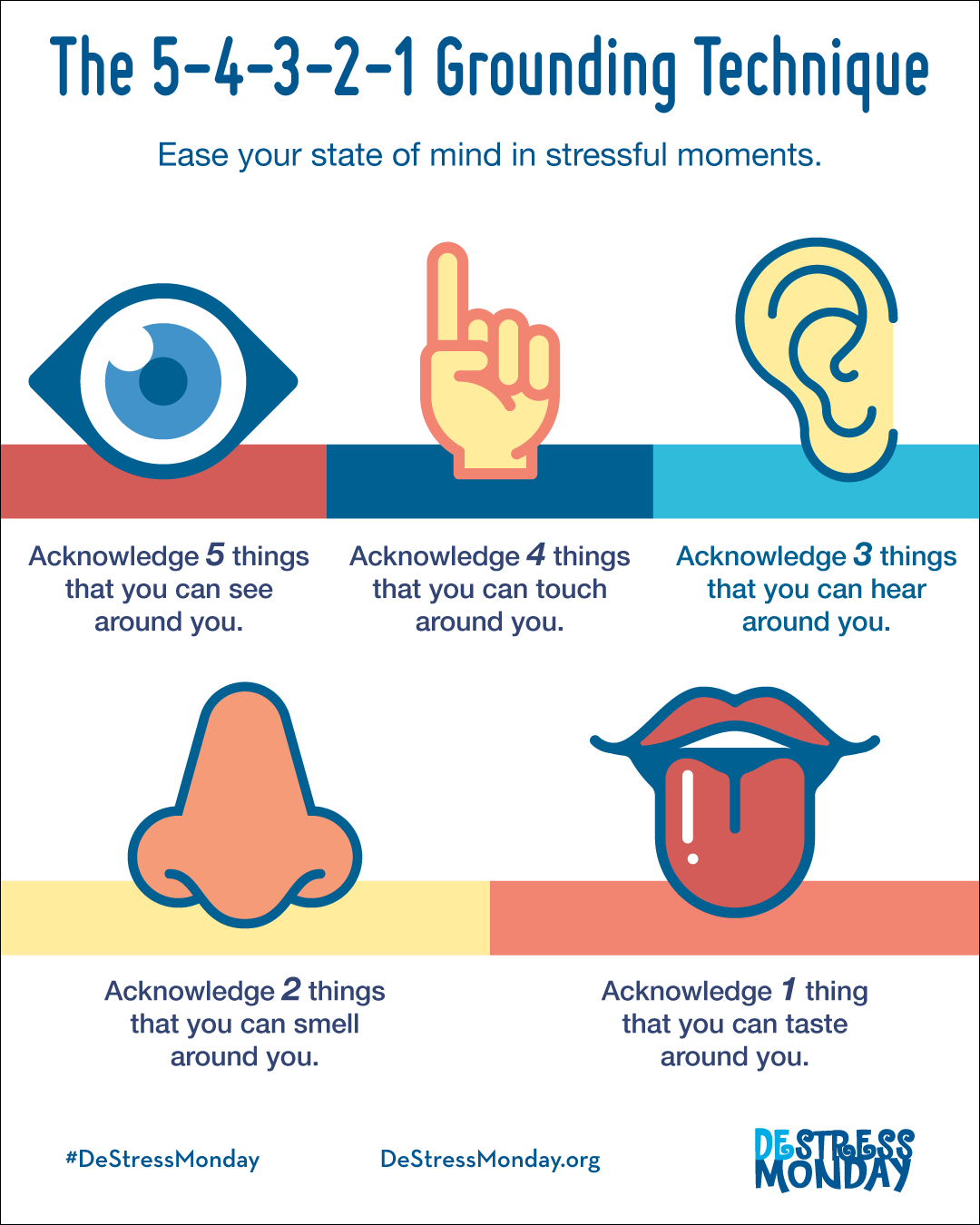 5-4-3-2-1Grounding
[Speaker Notes: Scaling question – refer to beginning]
Alright, let’stry it out!
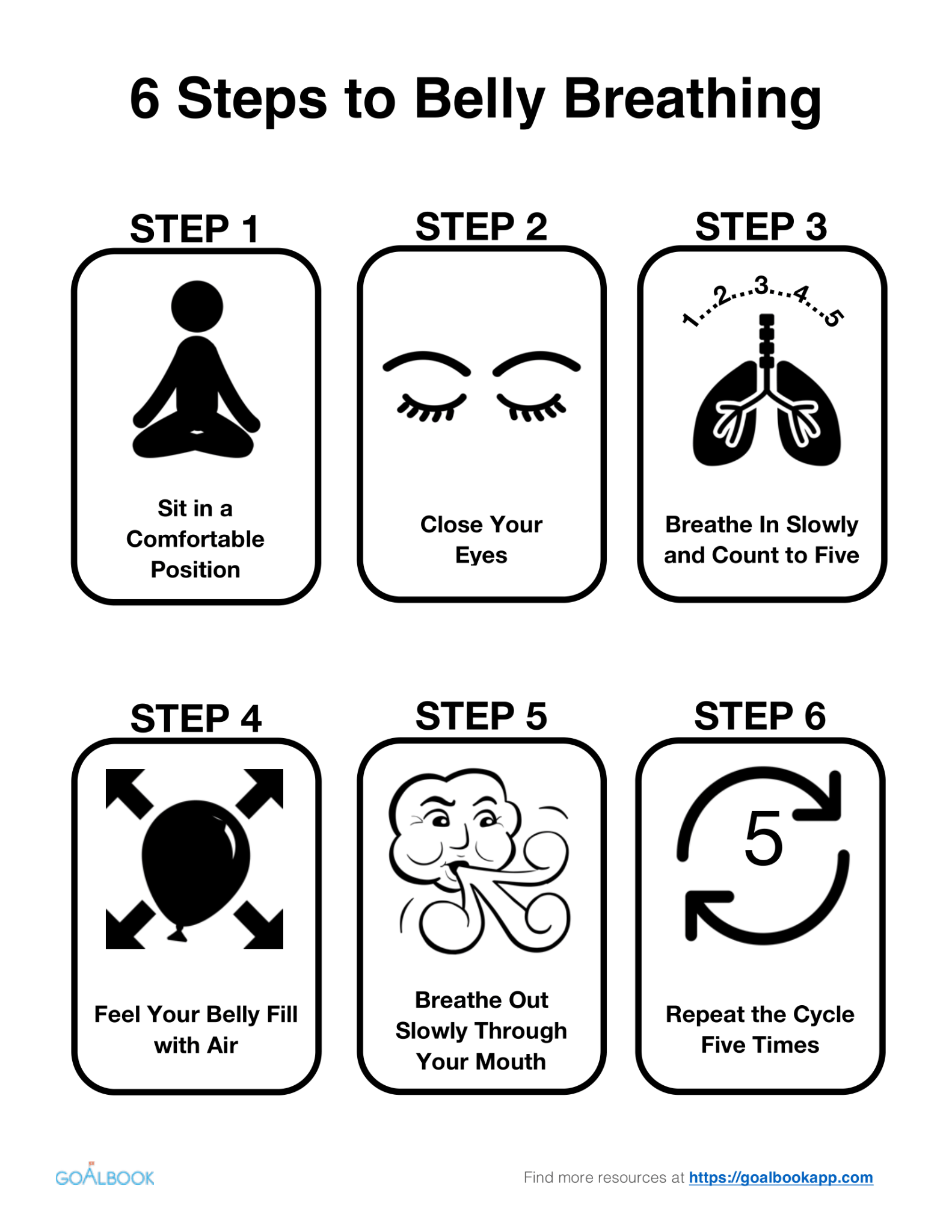 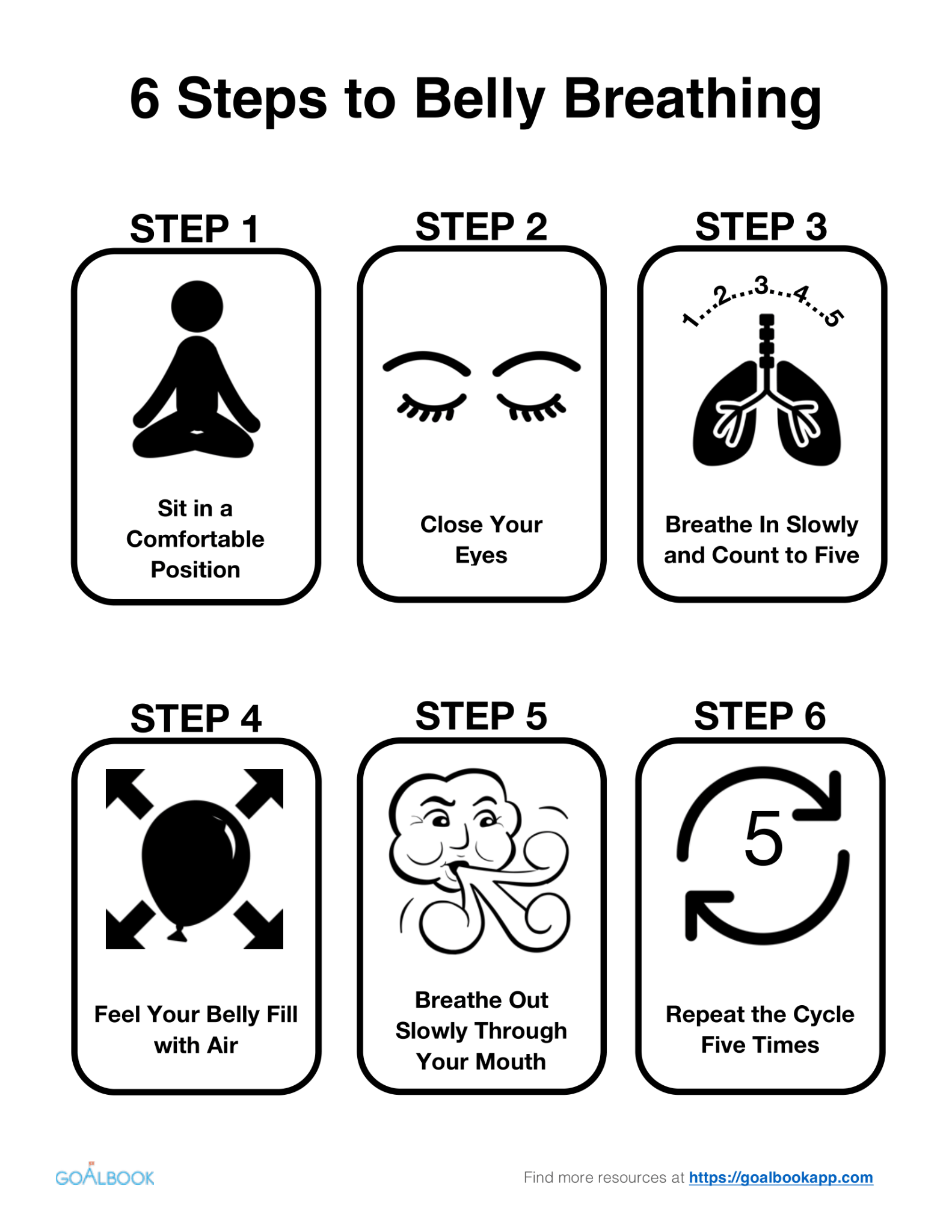 Belly
Breathing
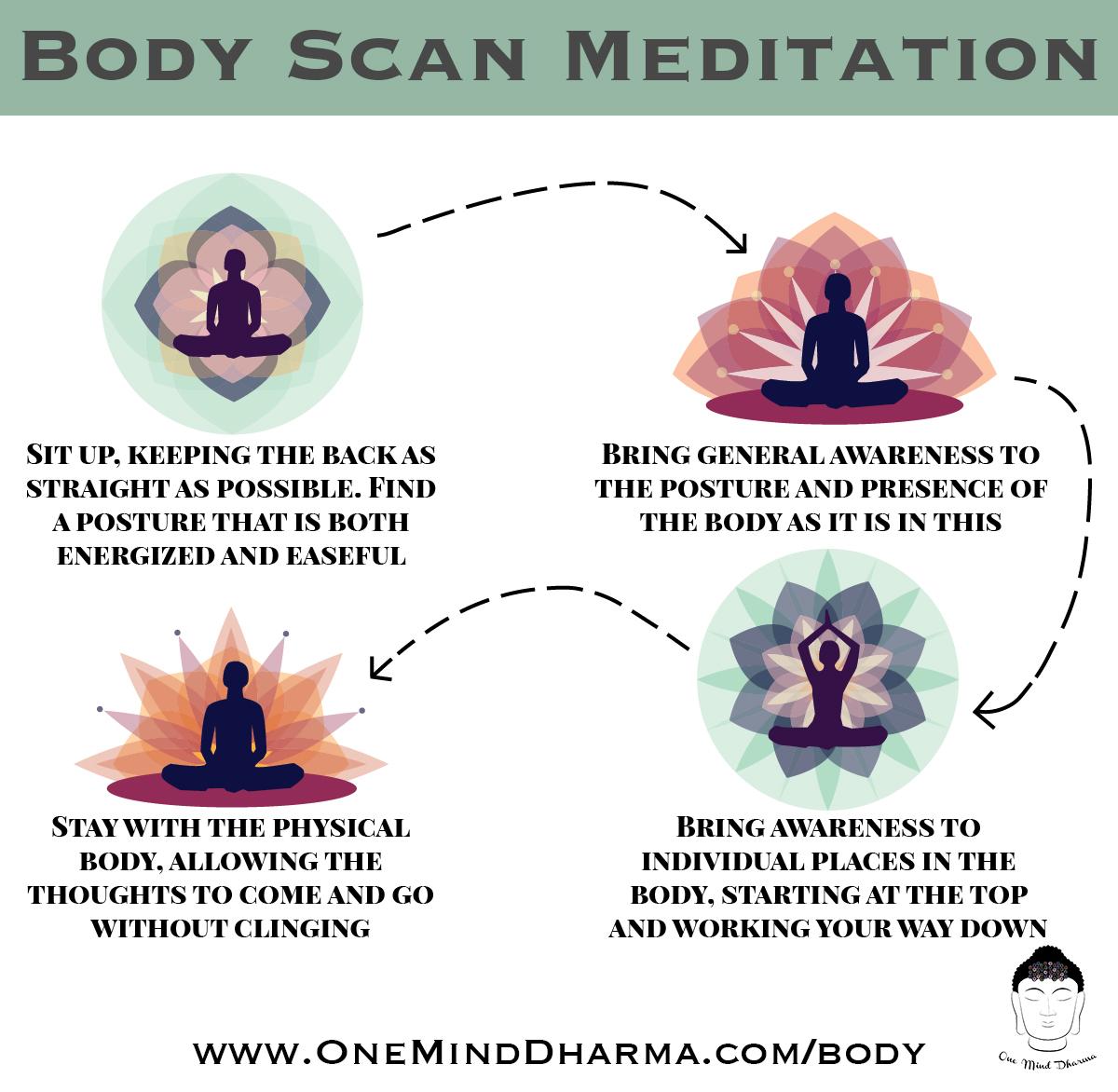 Body Scan
Let’s just notice. 
Don’t try to change. 
Just notice.
[Speaker Notes: ** be trauma informed – INVITE THEM to close their eyes. If they do not want to, suggest finding a spot on the floor or in the room looking forward.]
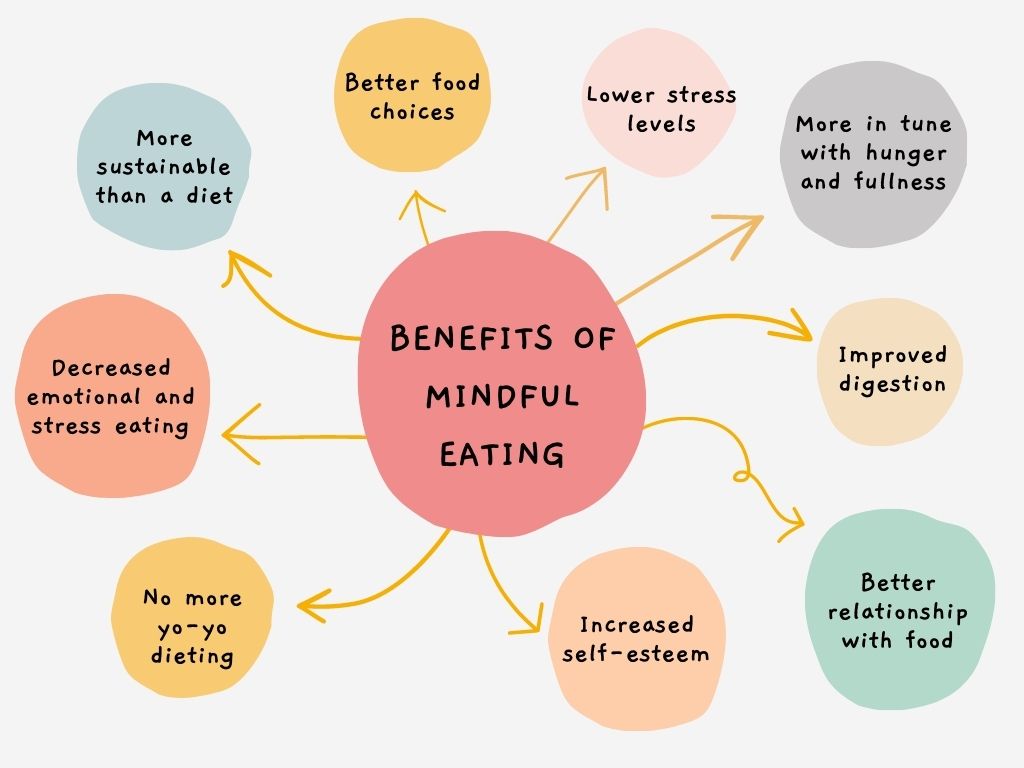 MindfulEating
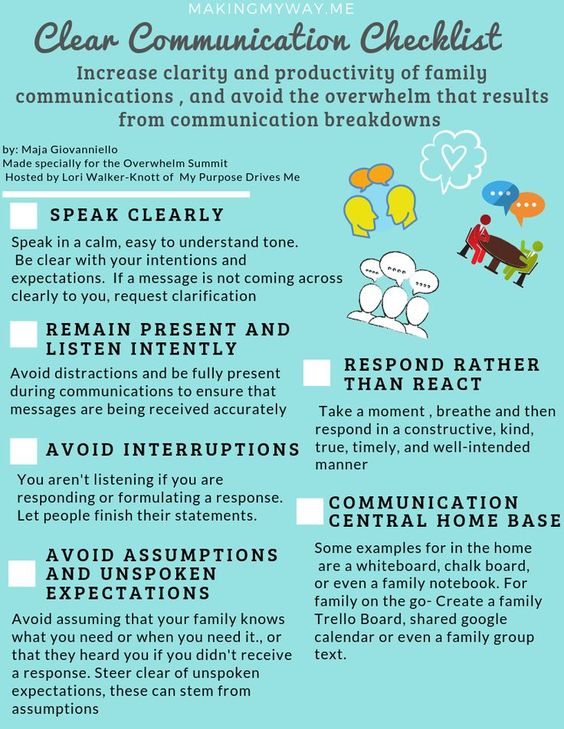 How might I be mindful
in communication?
Let’s explore other mindfulness exercises
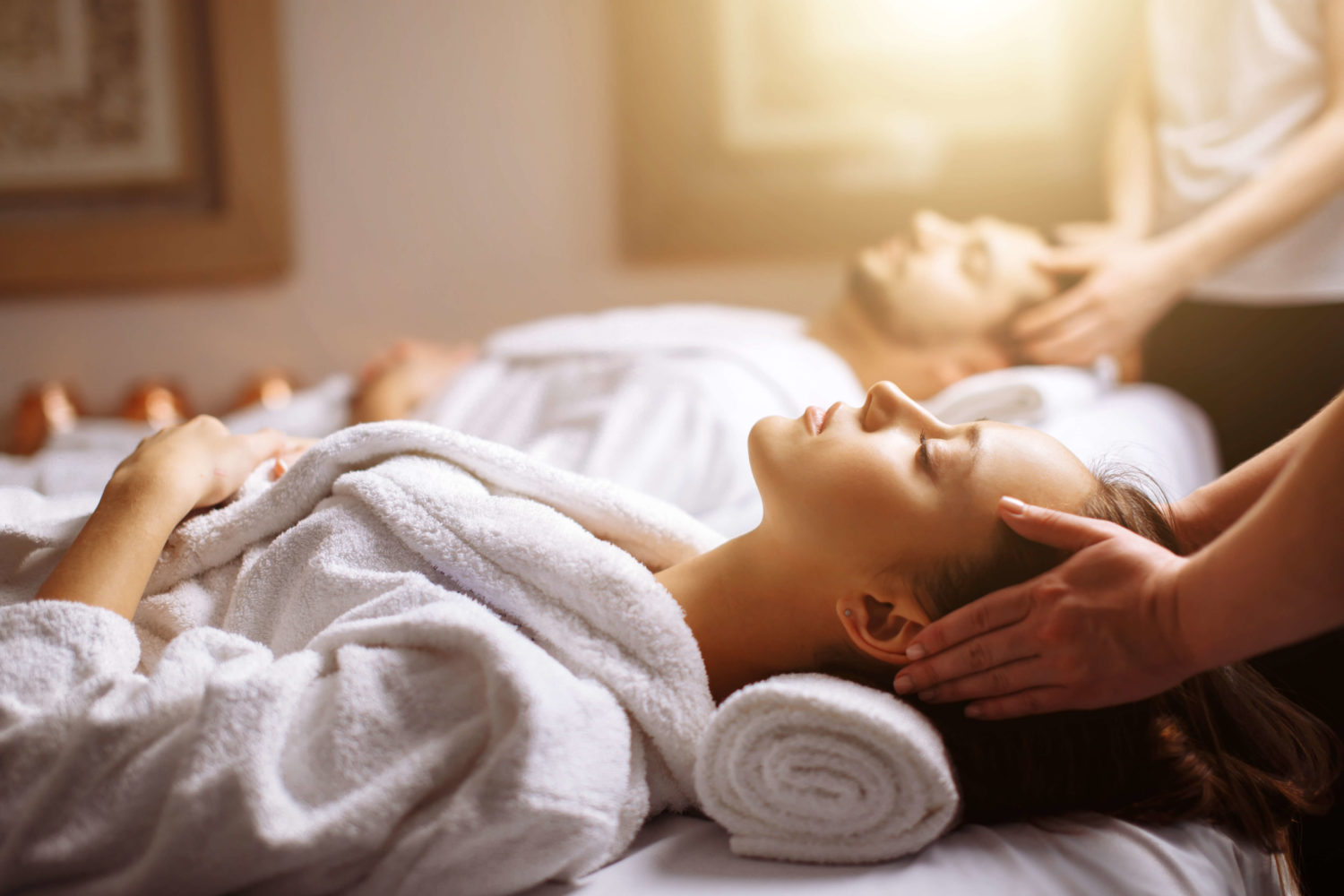 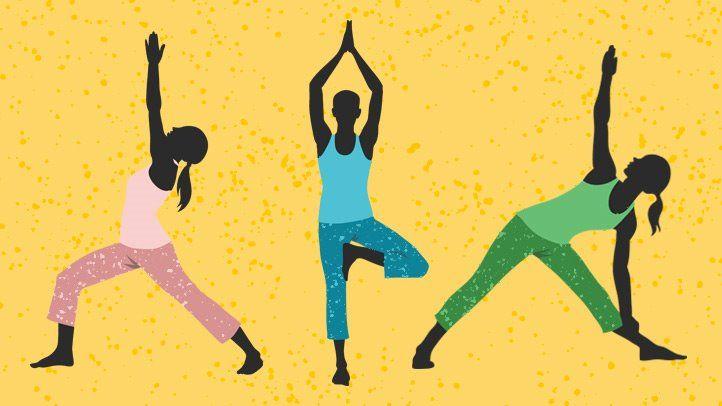 Guided Imagery Meditation
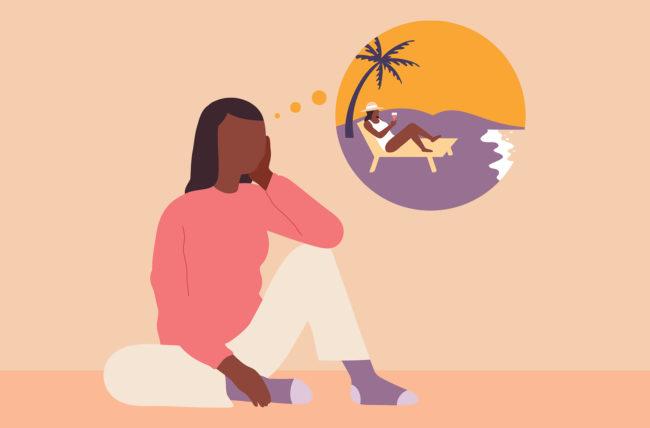 Massage Therapy
Yoga
Challenges and Overcoming Them
What challenges might we face when trying to practice mindfulness regularly?
[Speaker Notes: Problems may be motivation, time, understanding, etc. 
Overcoming them with mindfulness buddies, alarms to help us stay on track or a schedule into a daily routine, plan it into our calendar, etc.]
Mindfulness resources…
there’s an app for that
#SelfCareProvides an interactive self-care app to practice mindful techniques
CalmProvides meditations,calming music and sleep stories
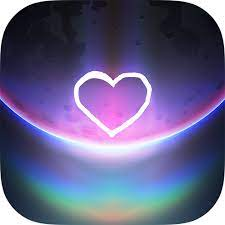 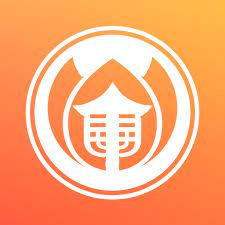 Plum Village: Zen Meditation
Offers guided meditations, relaxations, and talks
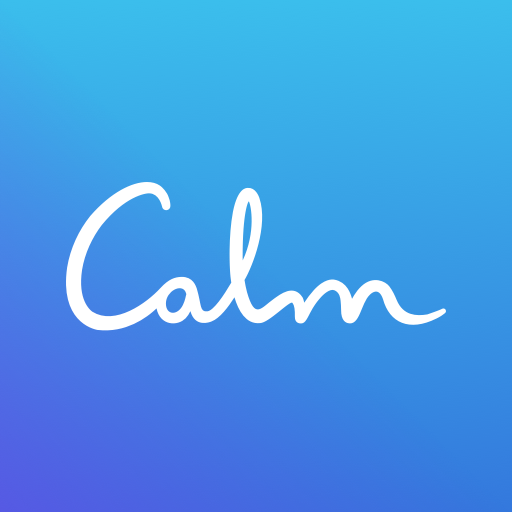 HeadspaceProvides meditations, animations, articles, and videos on mindfulness
Smiling MindDaily meditations and mindfulness exercisesfor teens
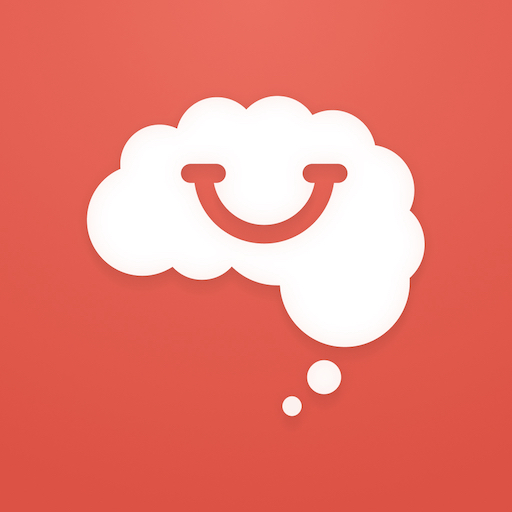 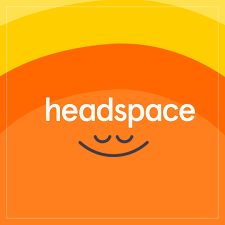 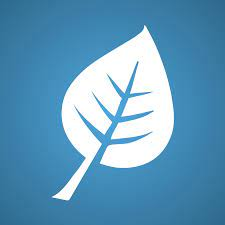 Mindfulness Coach App
Offers audio-guided mindfulness exercises, goal-setting assistance, reminders, crisis resources, and more
What did you learn?
How can you practice being mindful today?
How might it help you now or in the future?
When can I use mindfulness?


_____________________________
Okay, let’s
recap
What Questions Do You Have?
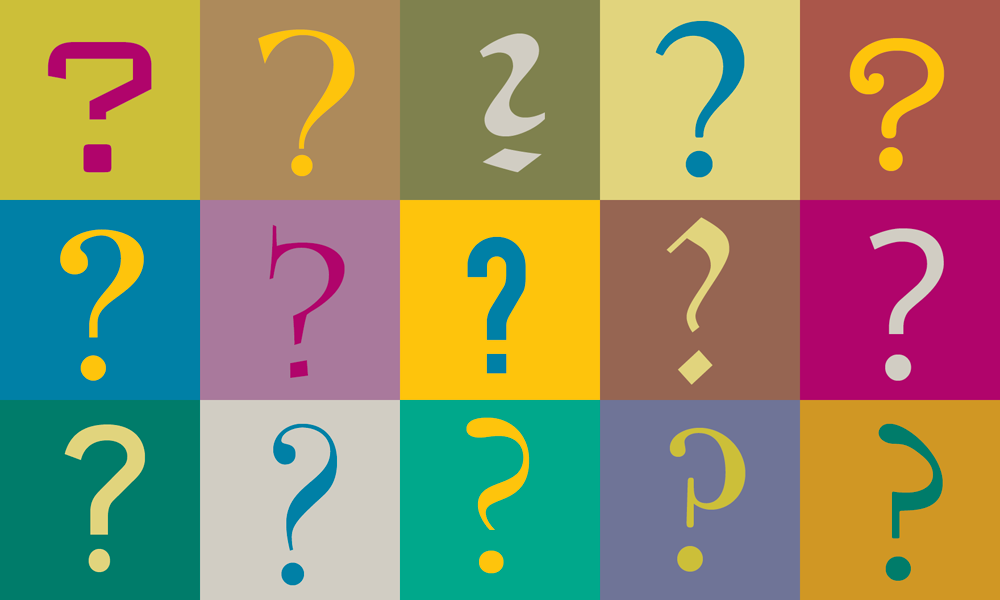 [Speaker Notes: *don’t forget to remind them that their paper is due Tuesday]
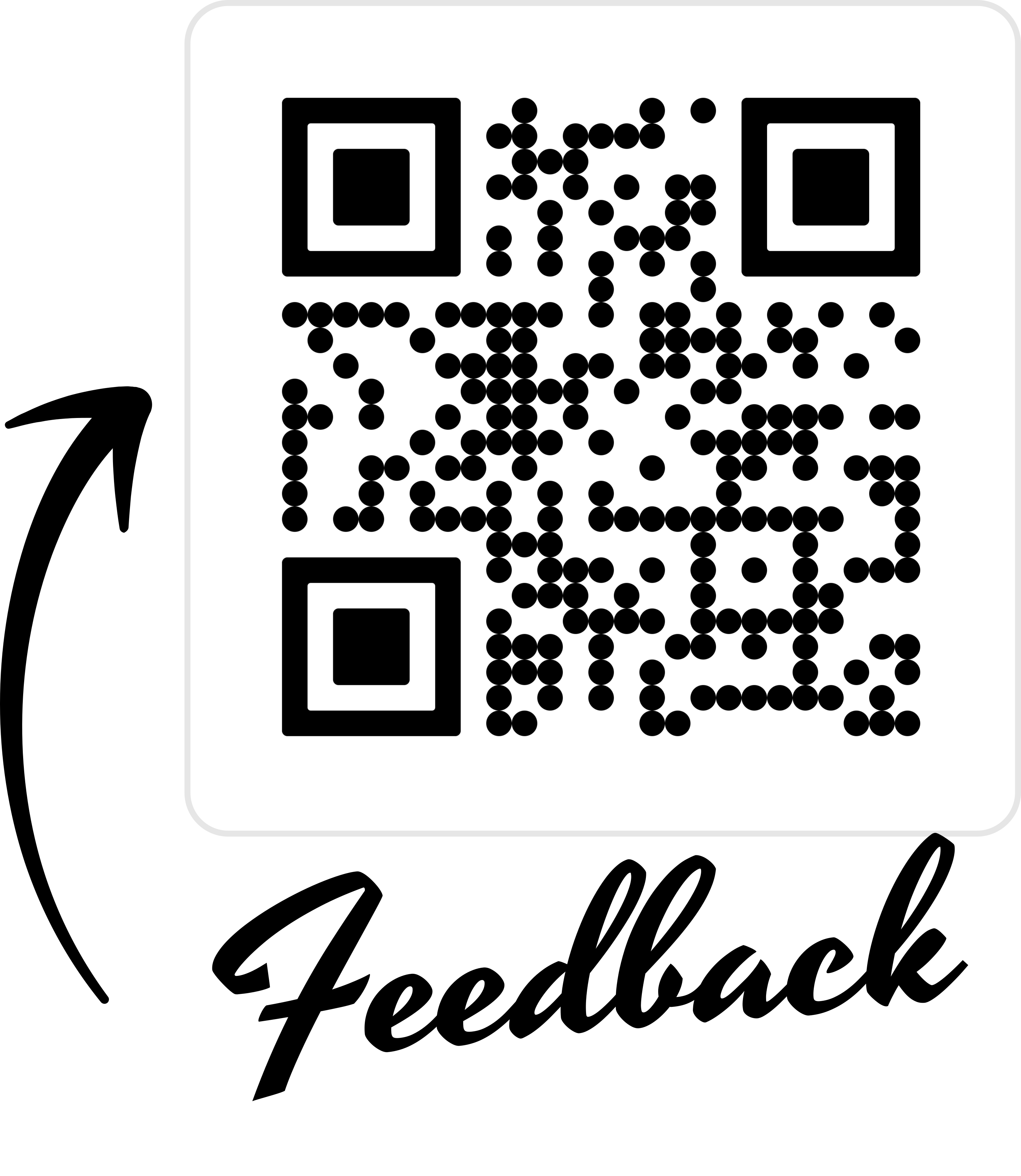